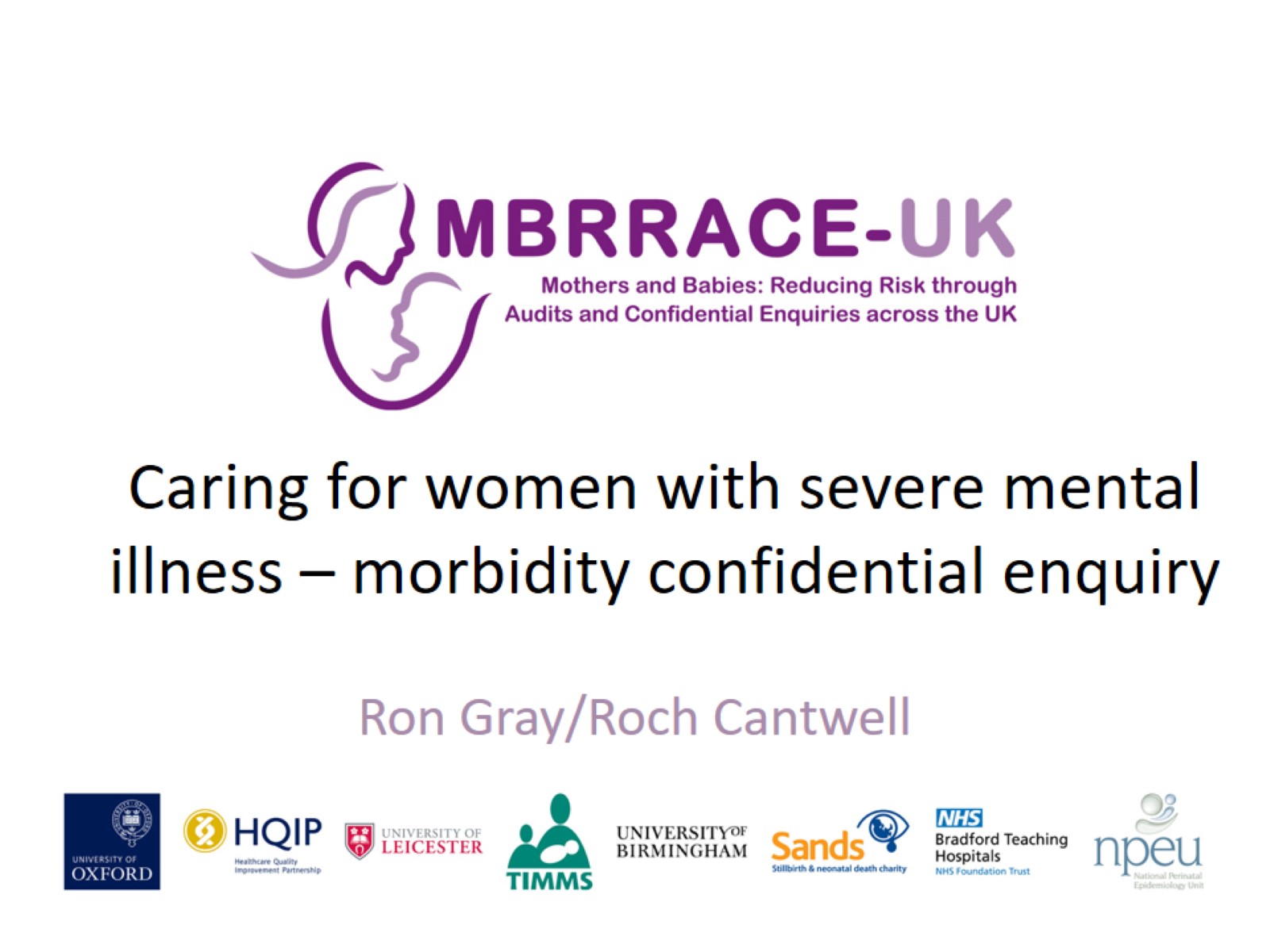 Caring for women with severe mental illness – morbidity confidential enquiry
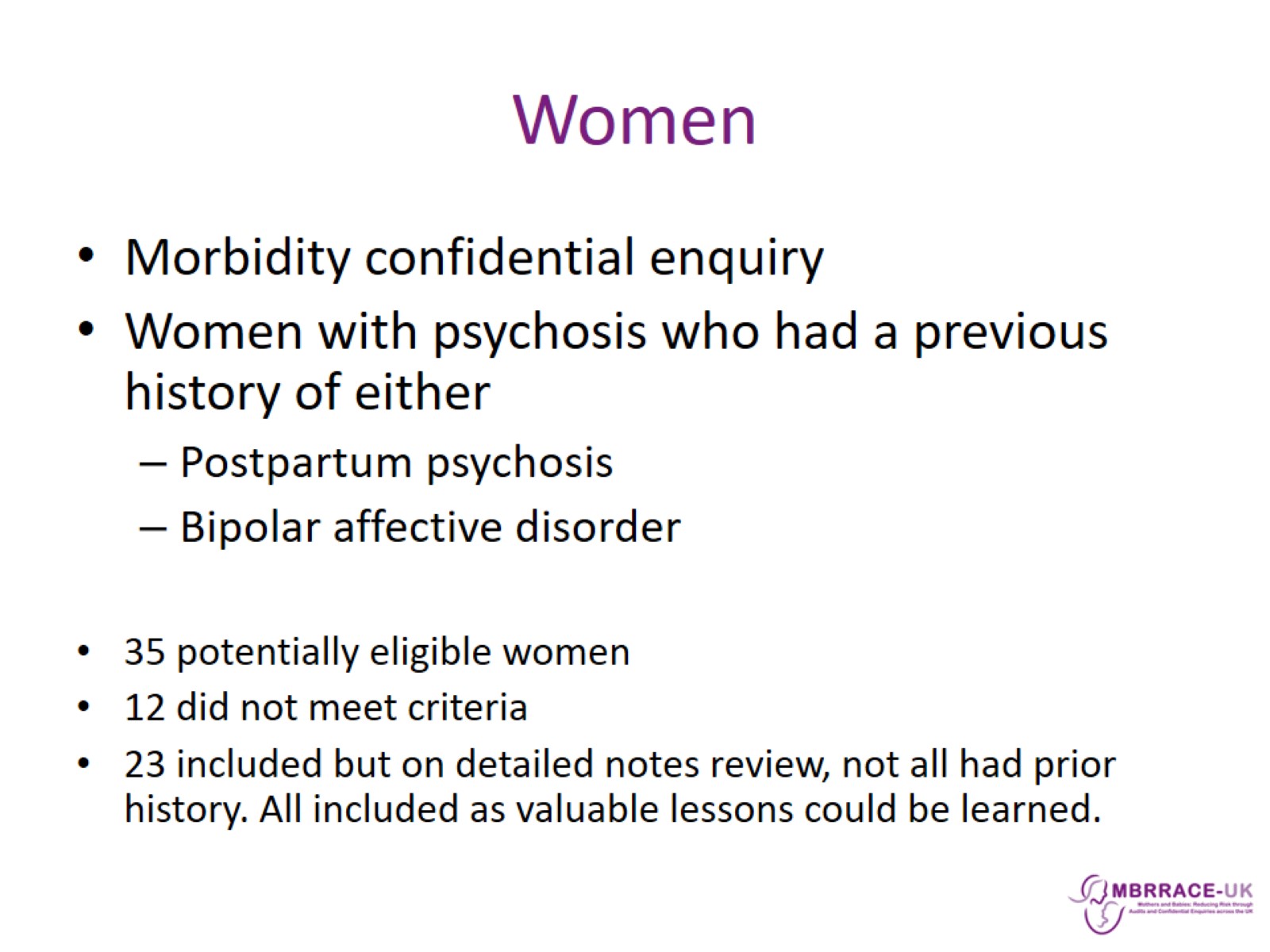 Women
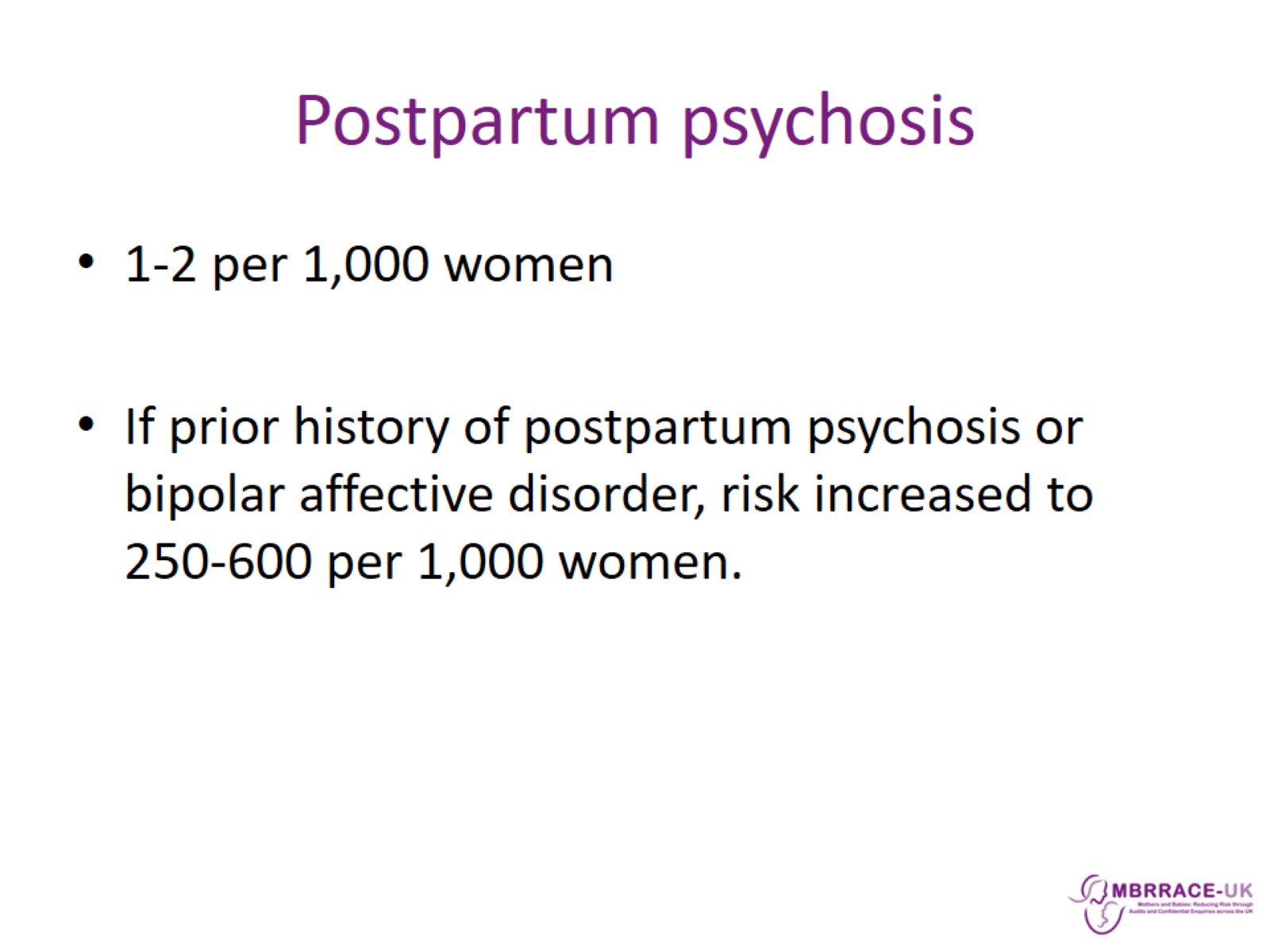 Postpartum psychosis
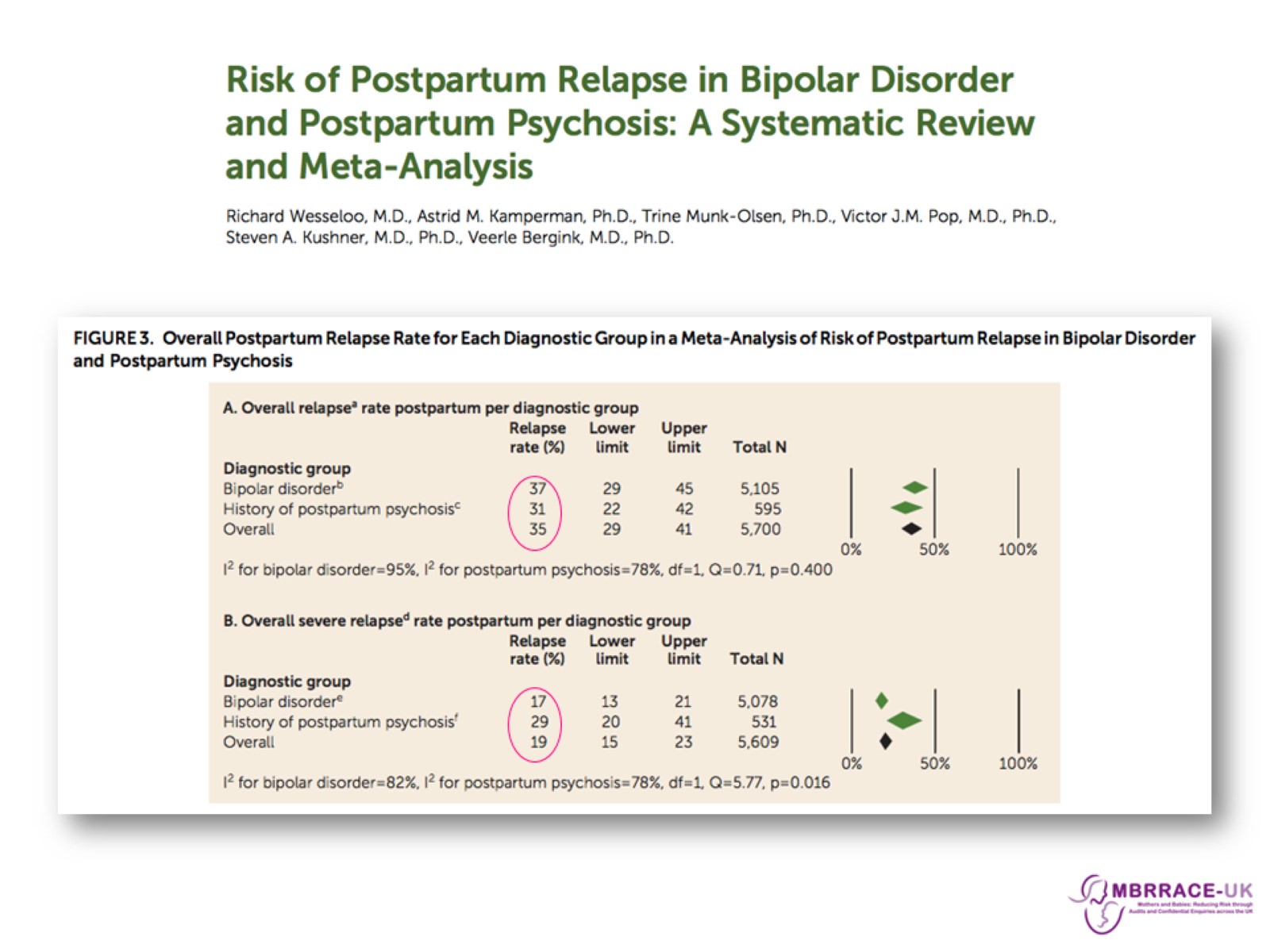 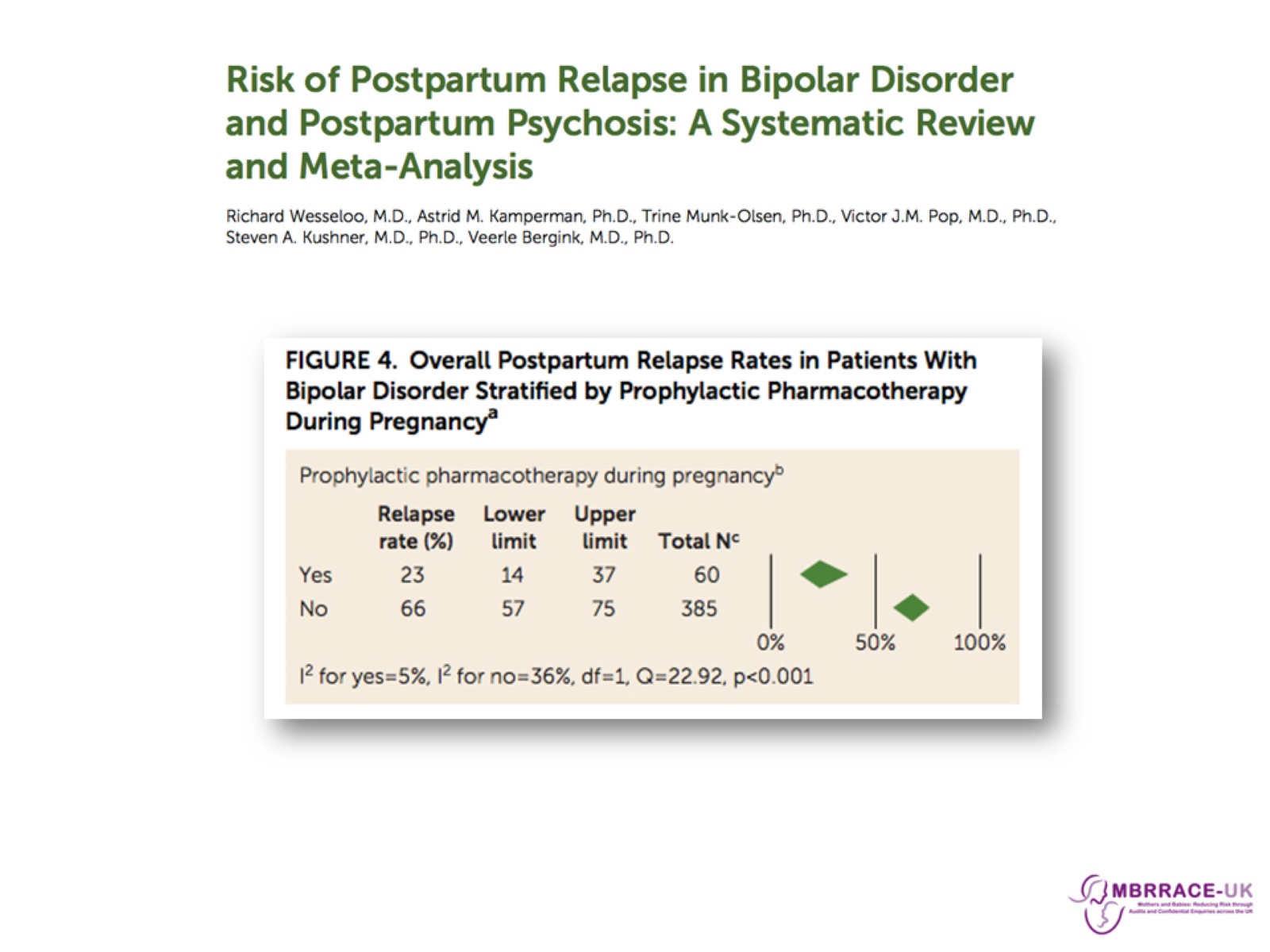 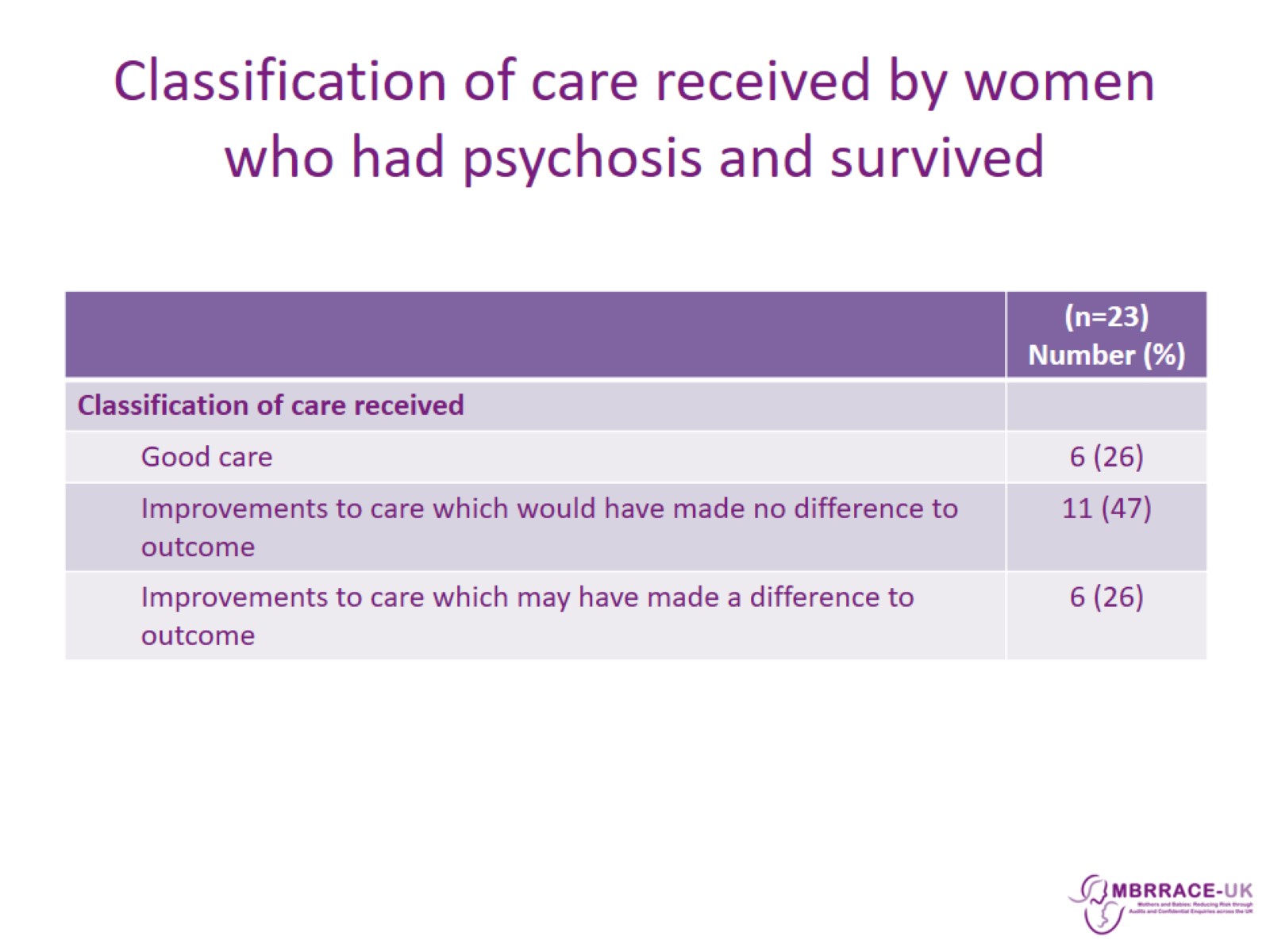 Classification of care received by women who had psychosis and survived
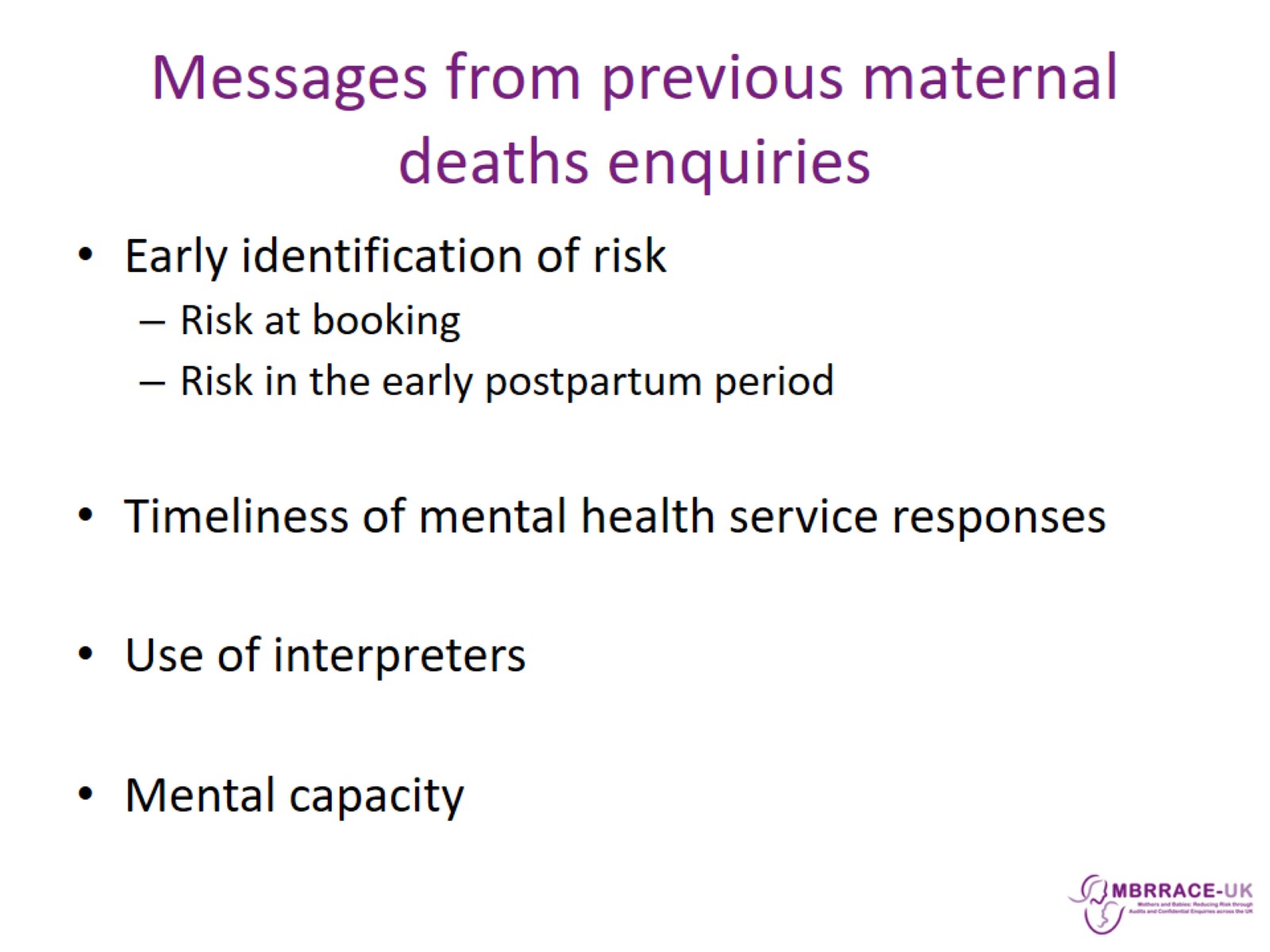 Messages from previous maternal deaths enquiries
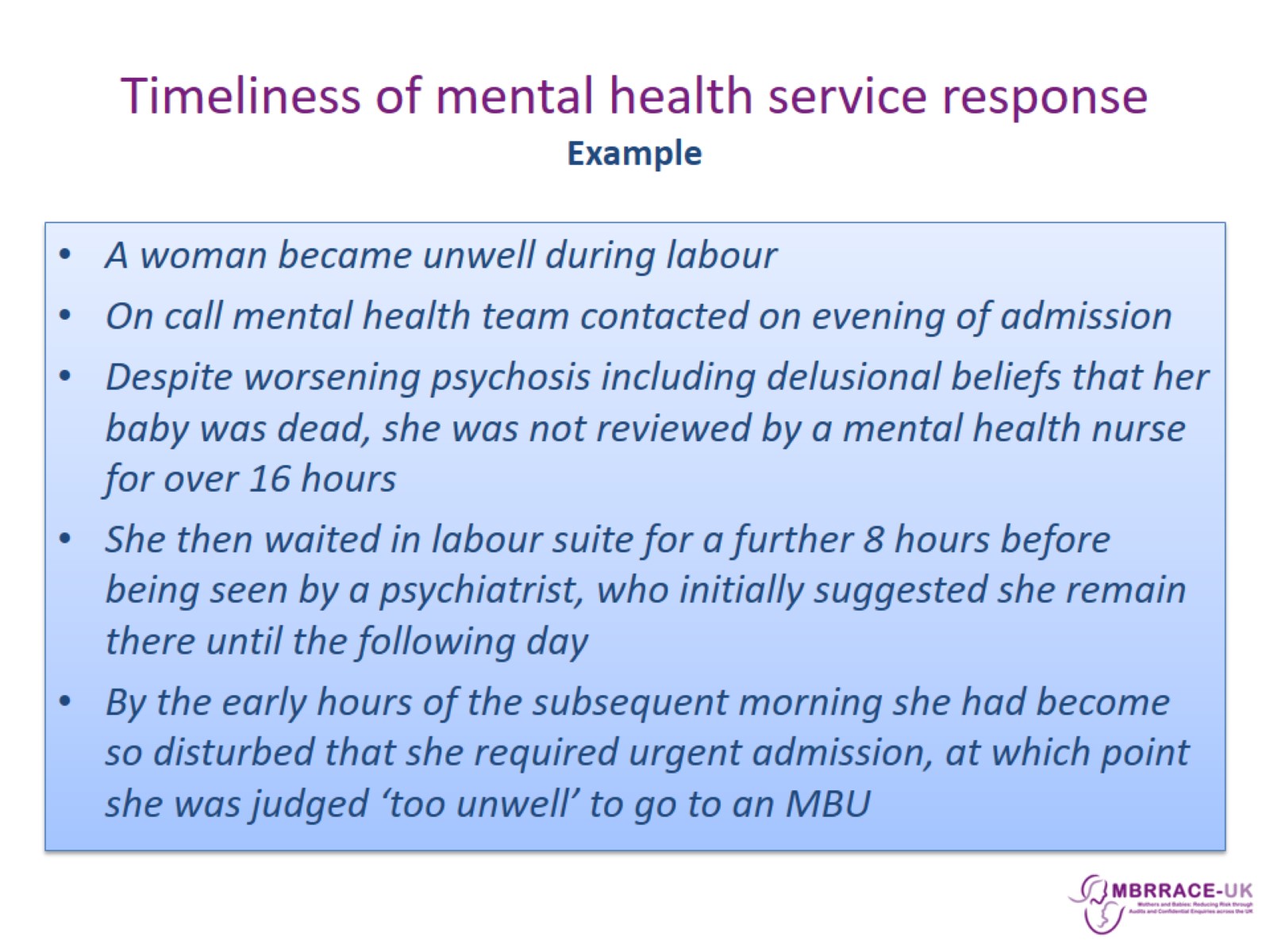 Timeliness of mental health service responseExample
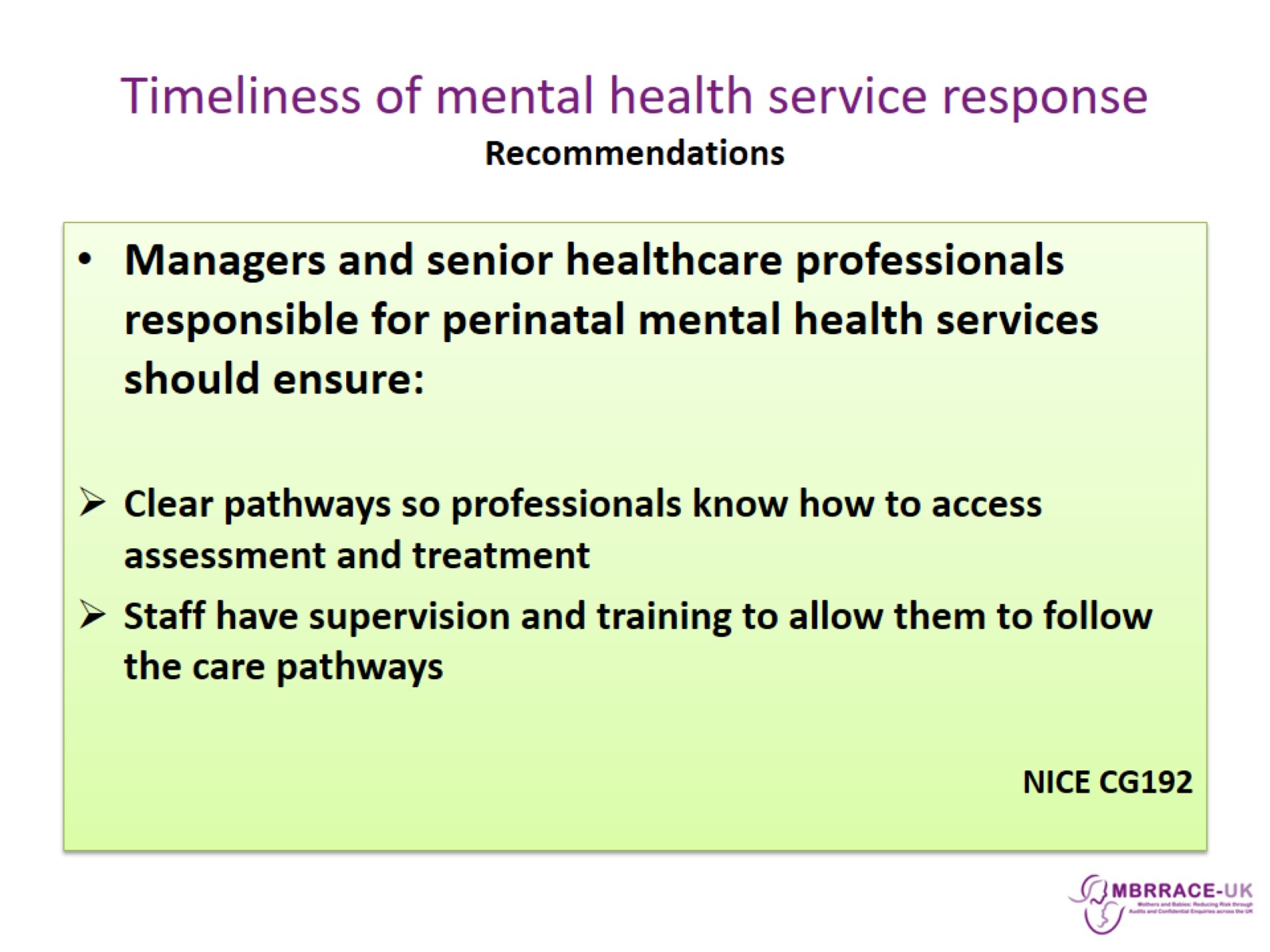 Timeliness of mental health service responseRecommendations
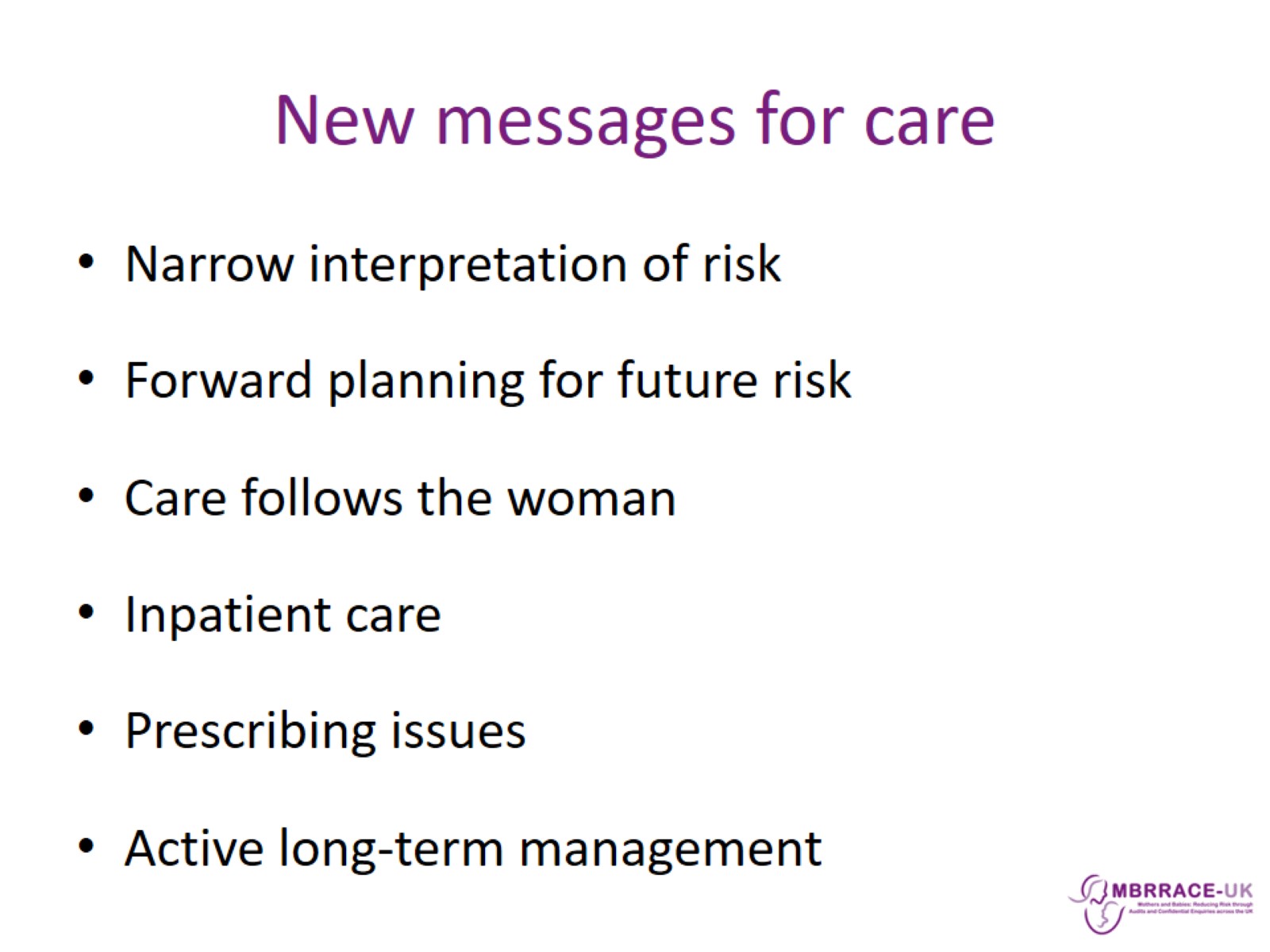 New messages for care
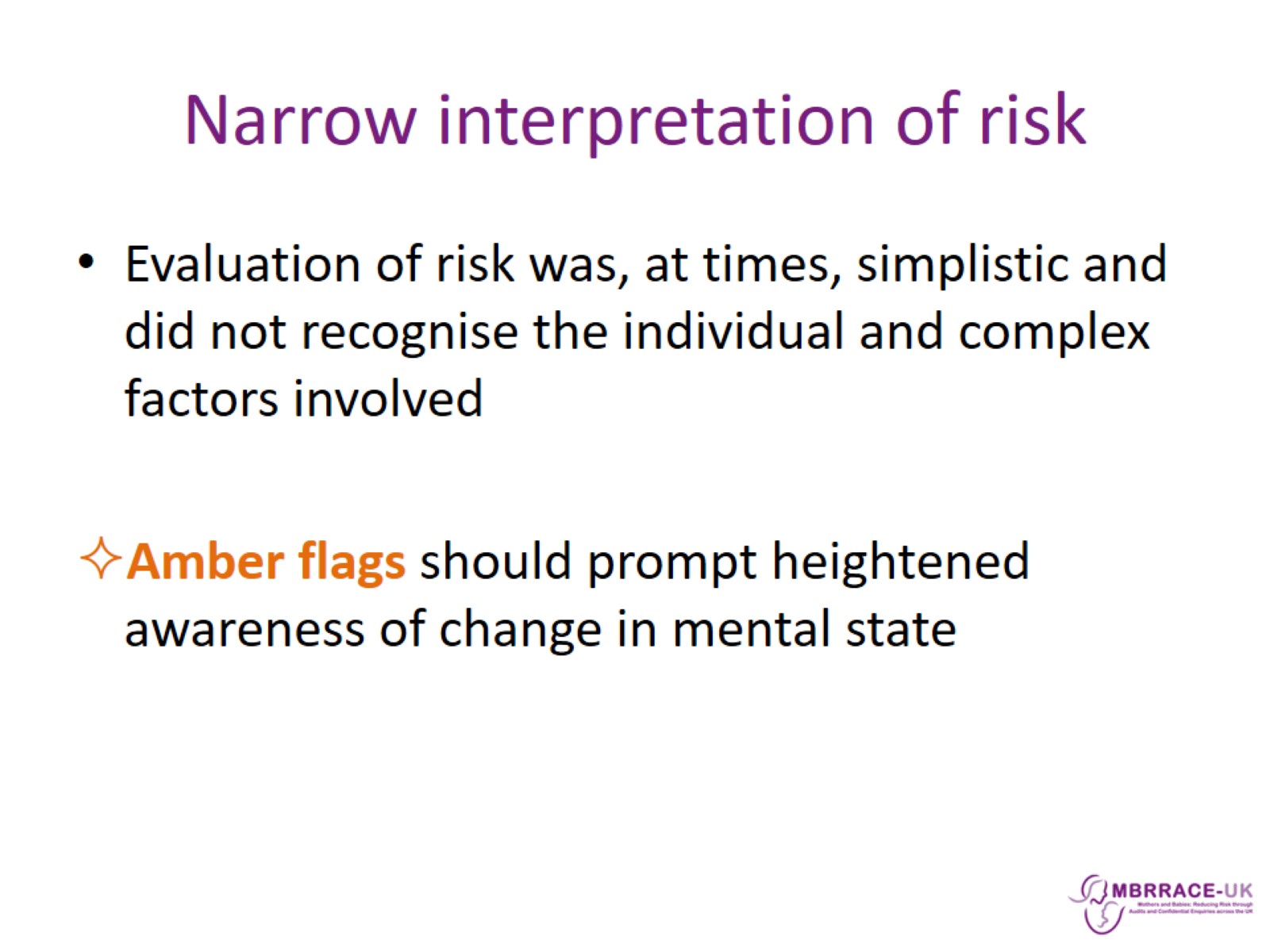 Narrow interpretation of risk
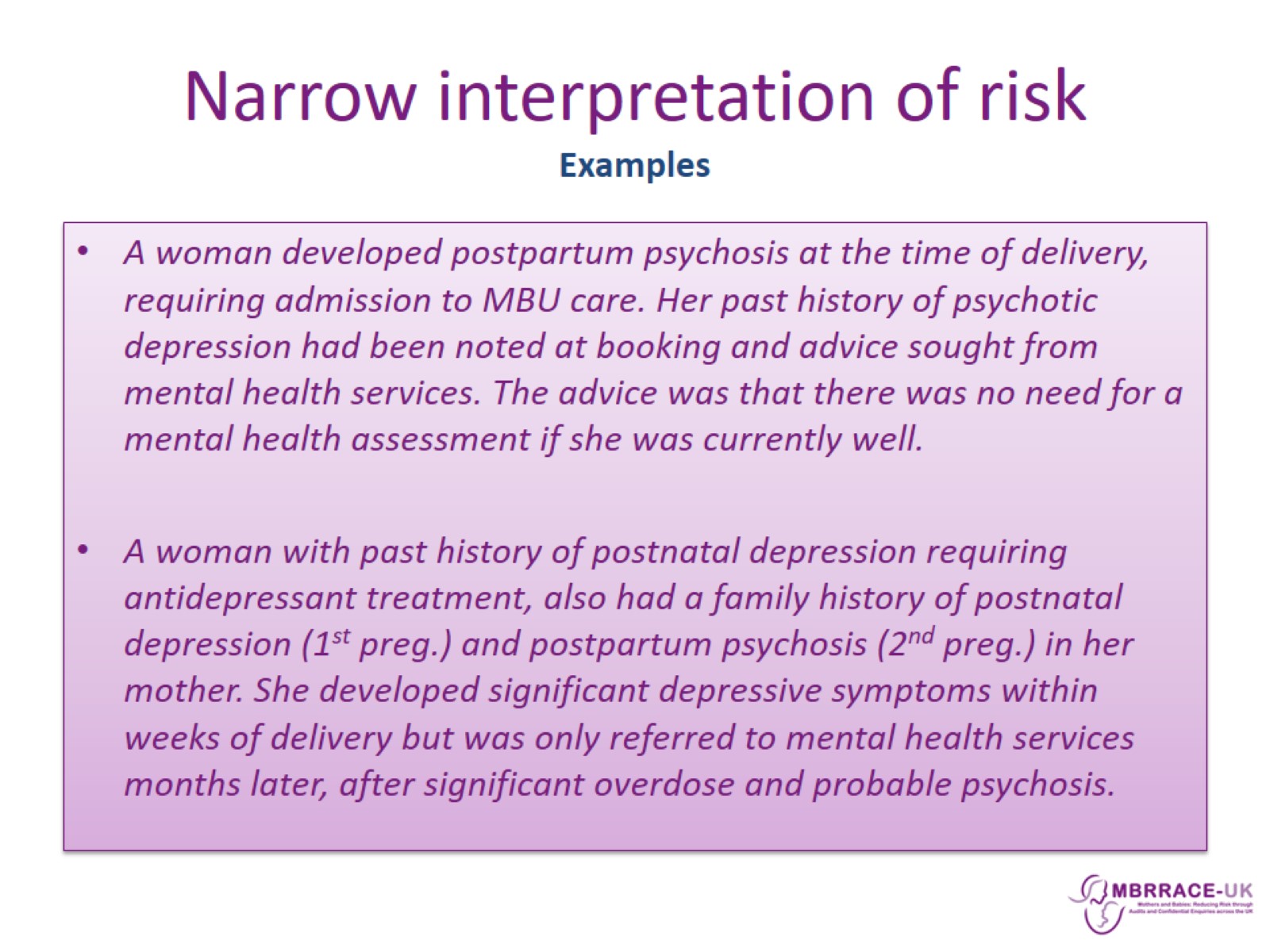 Narrow interpretation of riskExamples
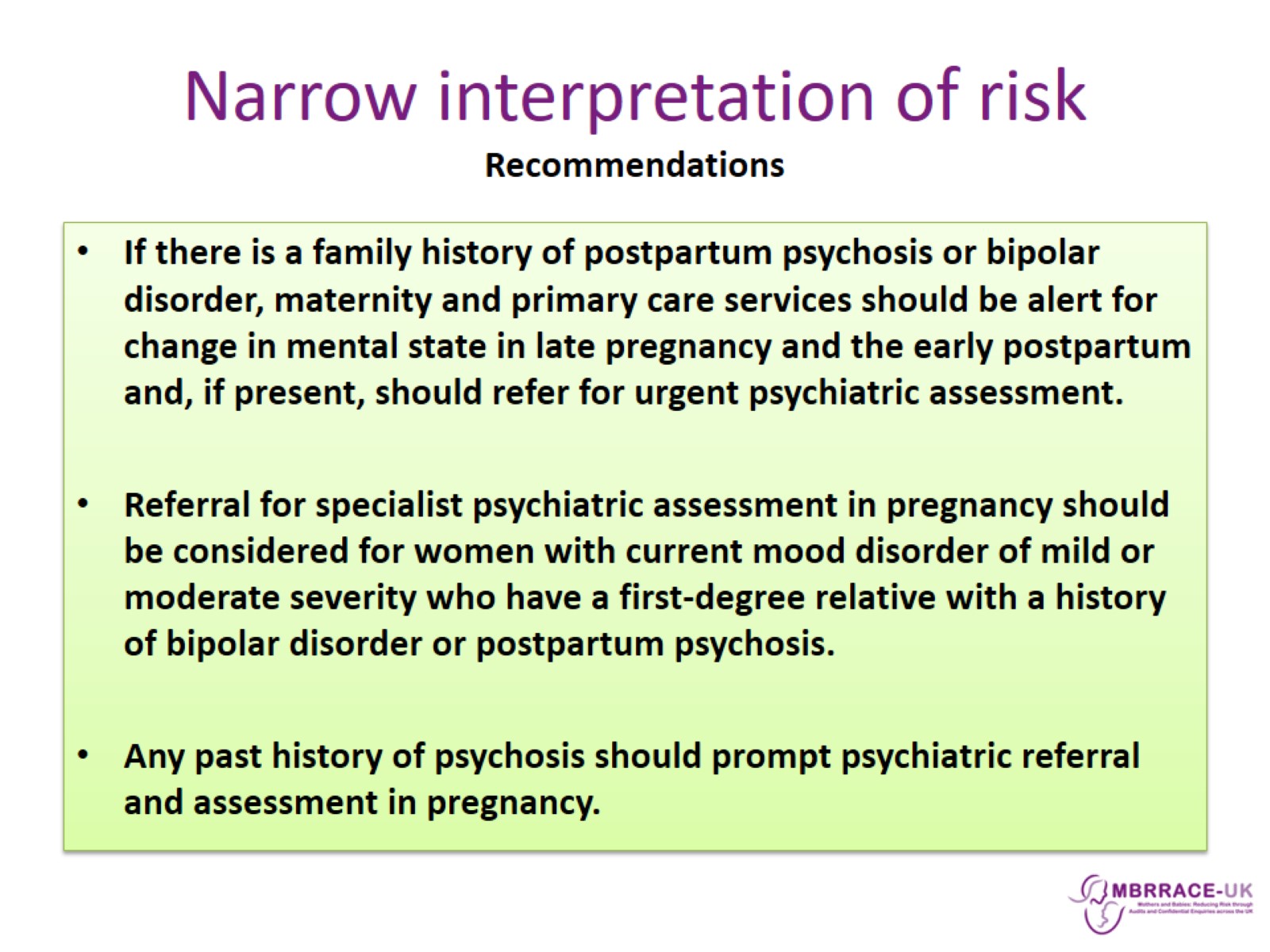 Narrow interpretation of riskRecommendations
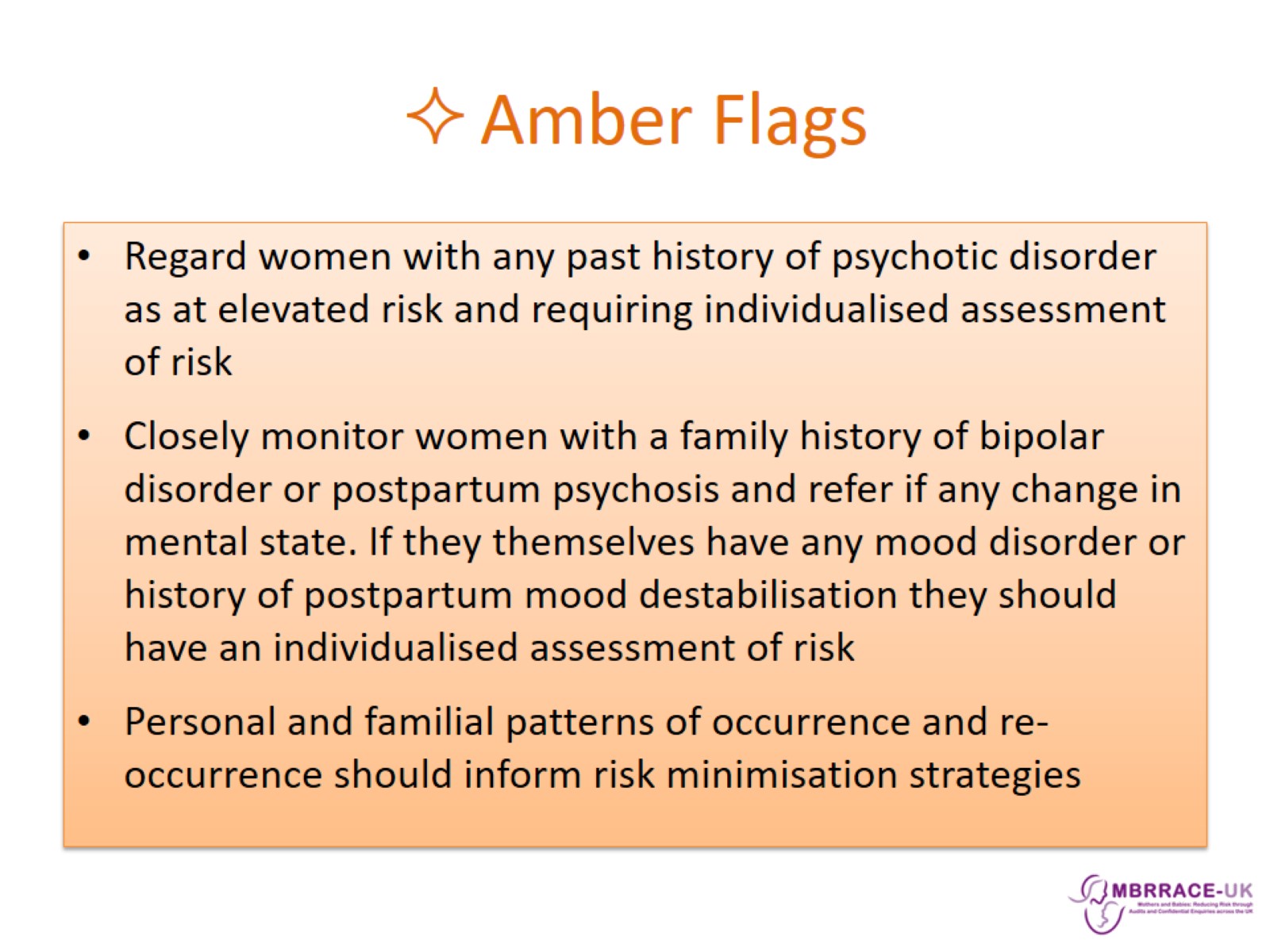 Amber Flags
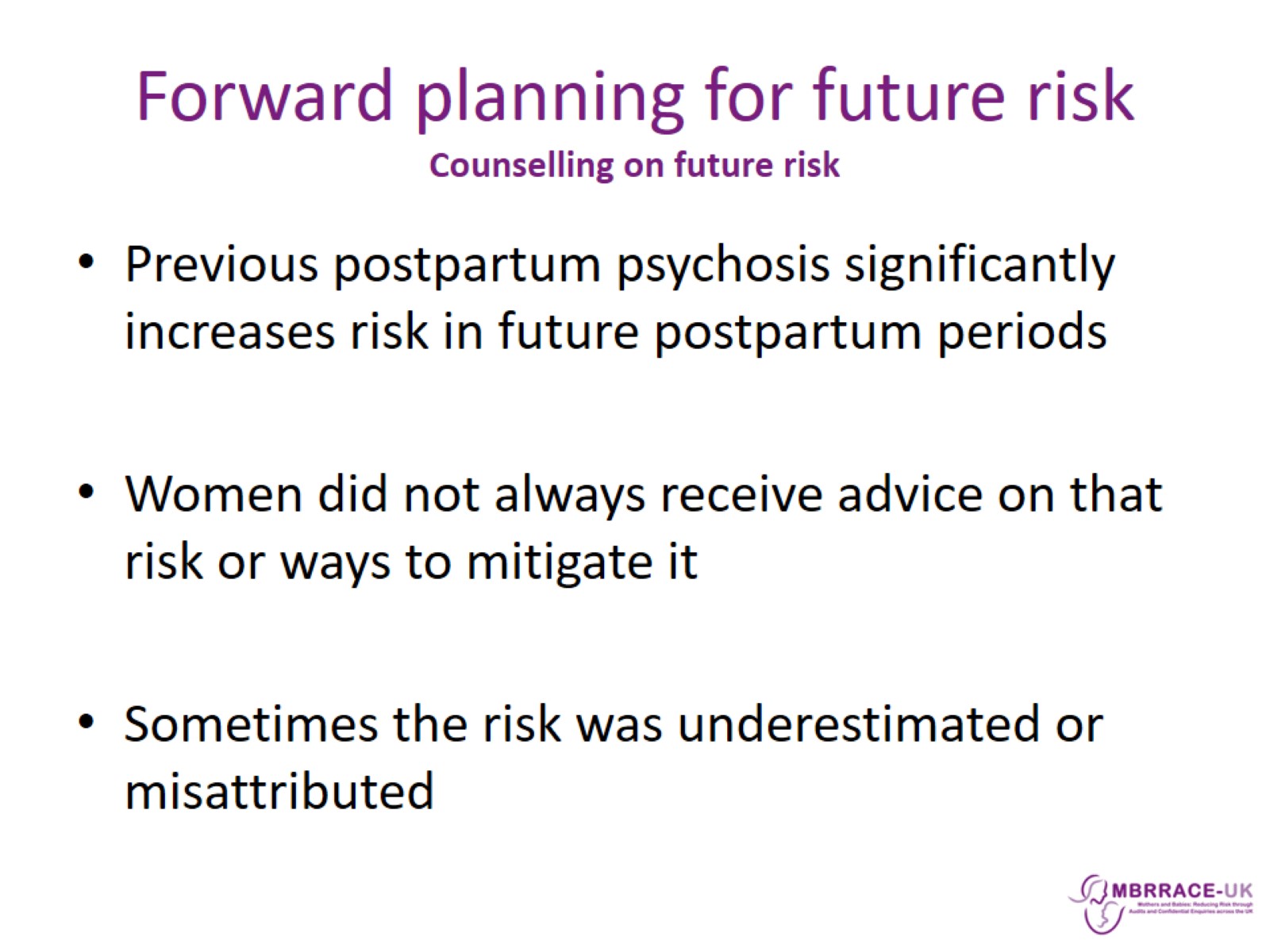 Forward planning for future riskCounselling on future risk
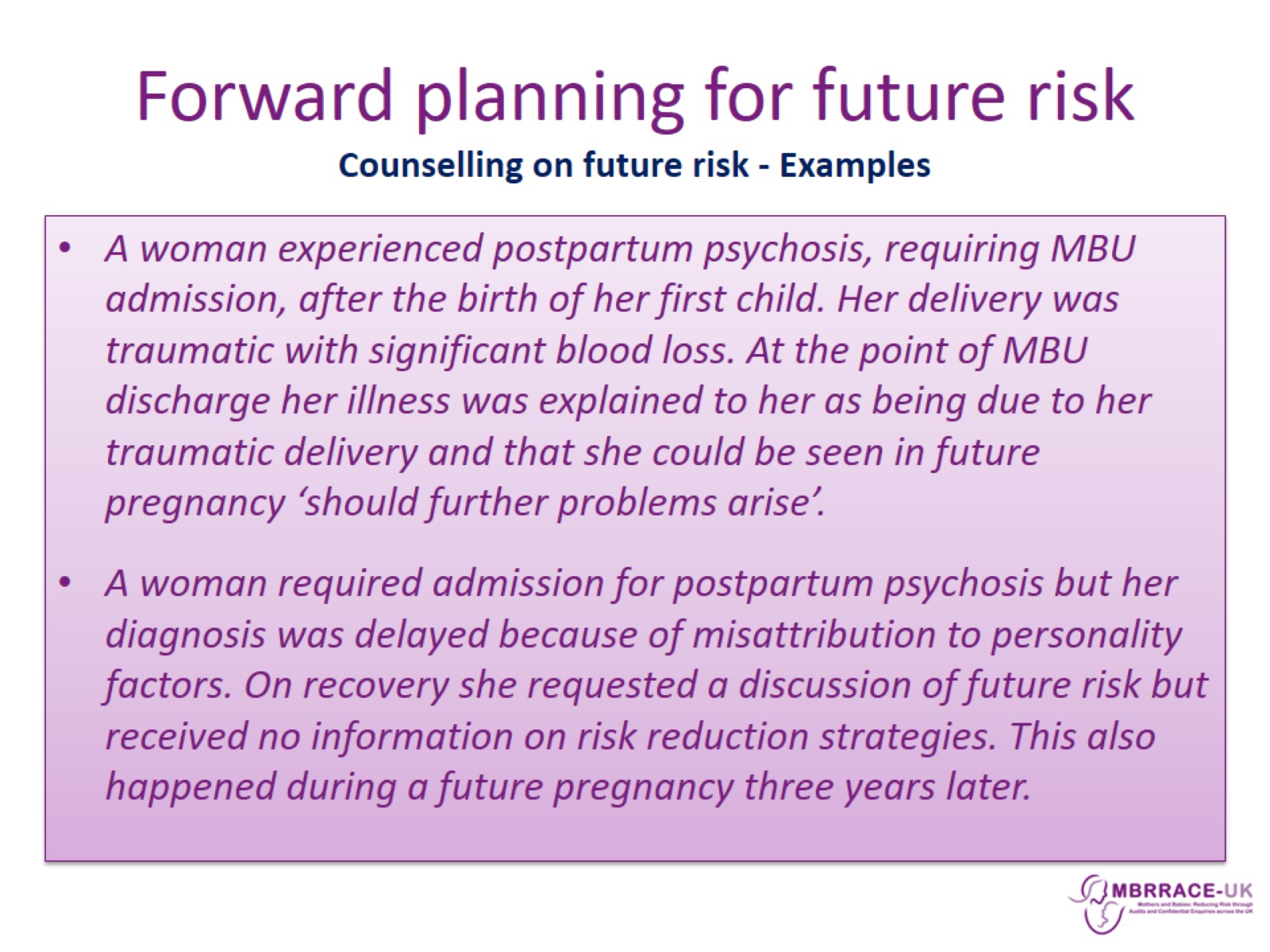 Forward planning for future riskCounselling on future risk - Examples
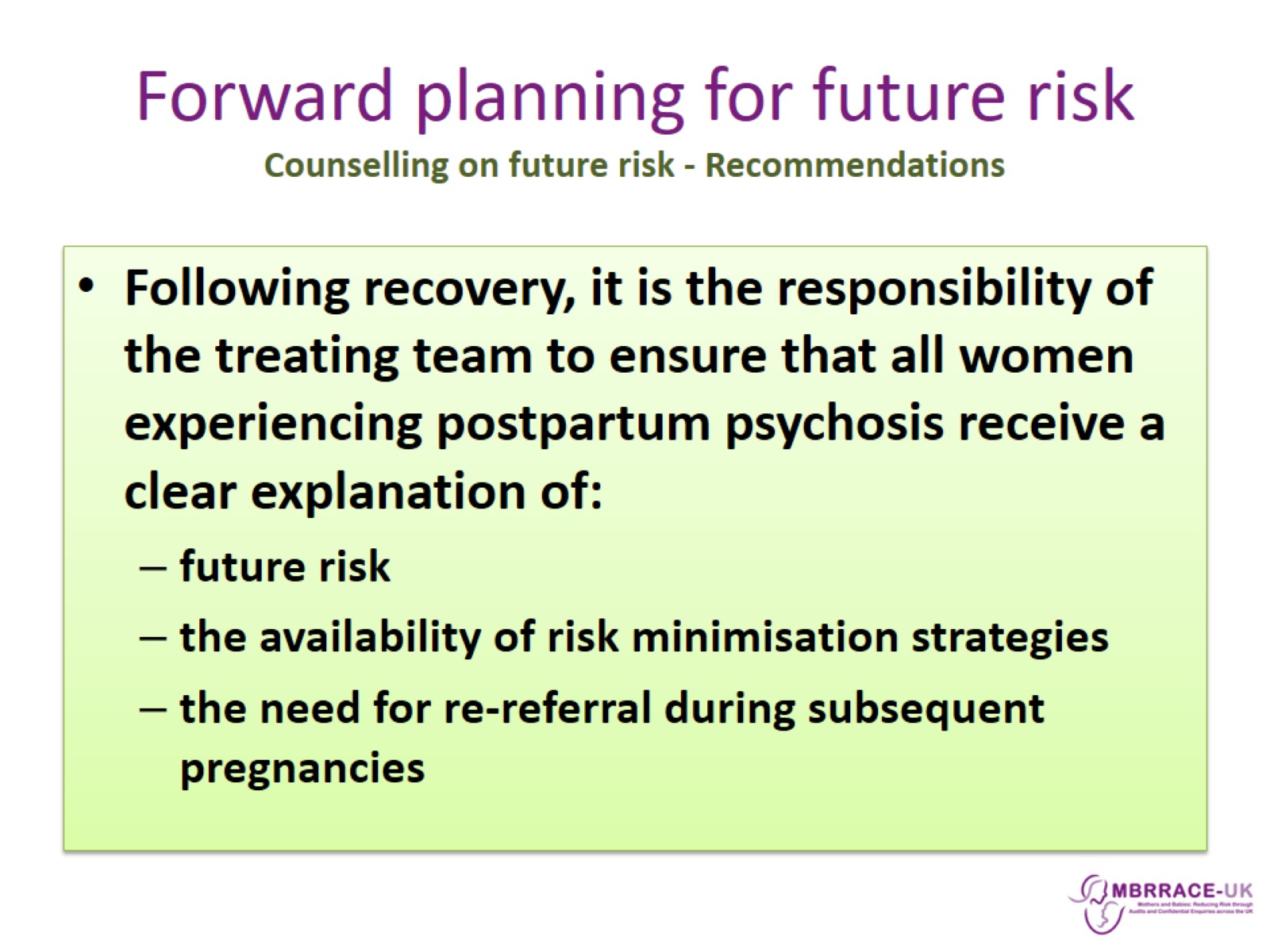 Forward planning for future riskCounselling on future risk - Recommendations
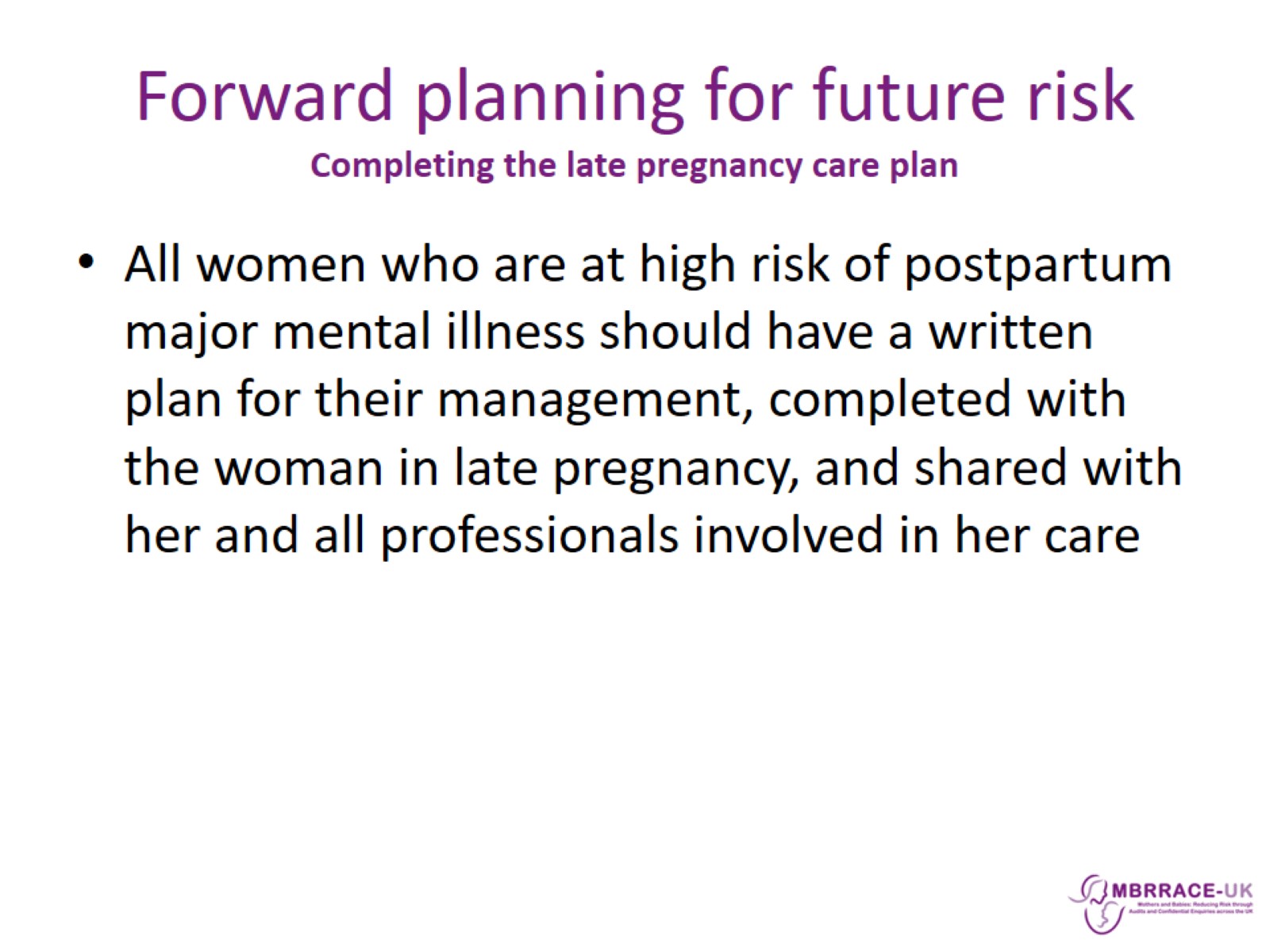 Forward planning for future riskCompleting the late pregnancy care plan
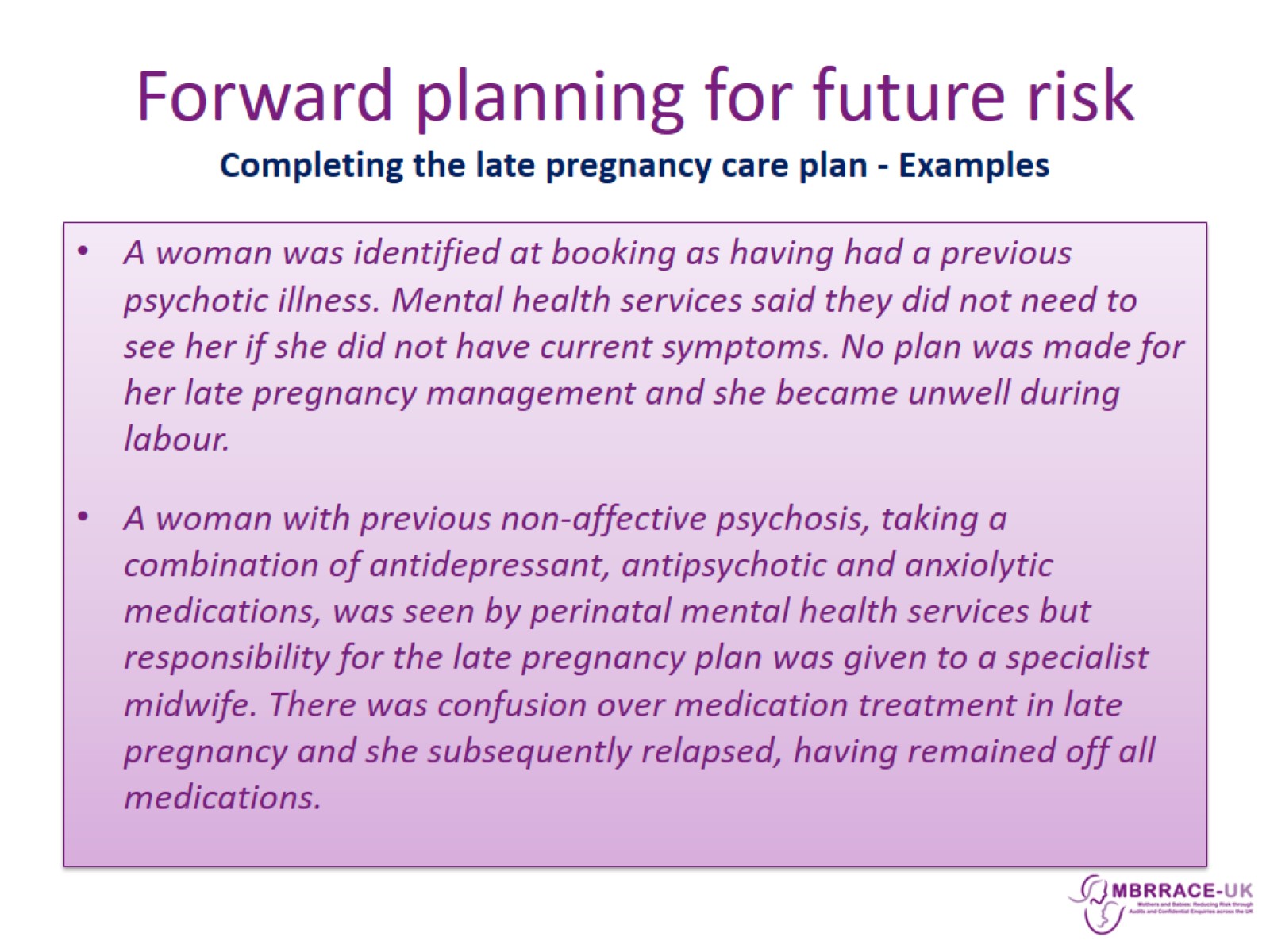 Forward planning for future riskCompleting the late pregnancy care plan - Examples
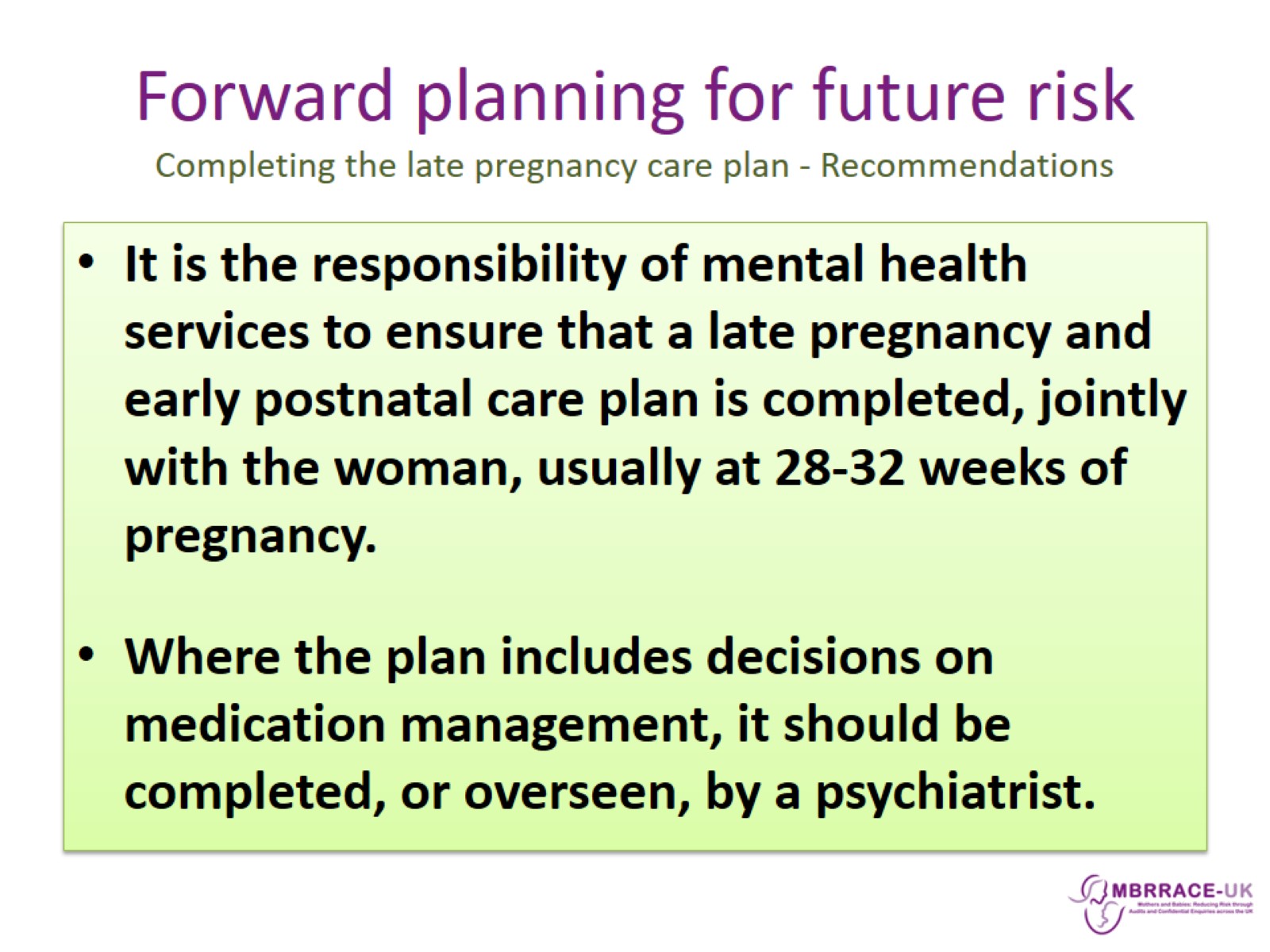 Forward planning for future riskCompleting the late pregnancy care plan - Recommendations
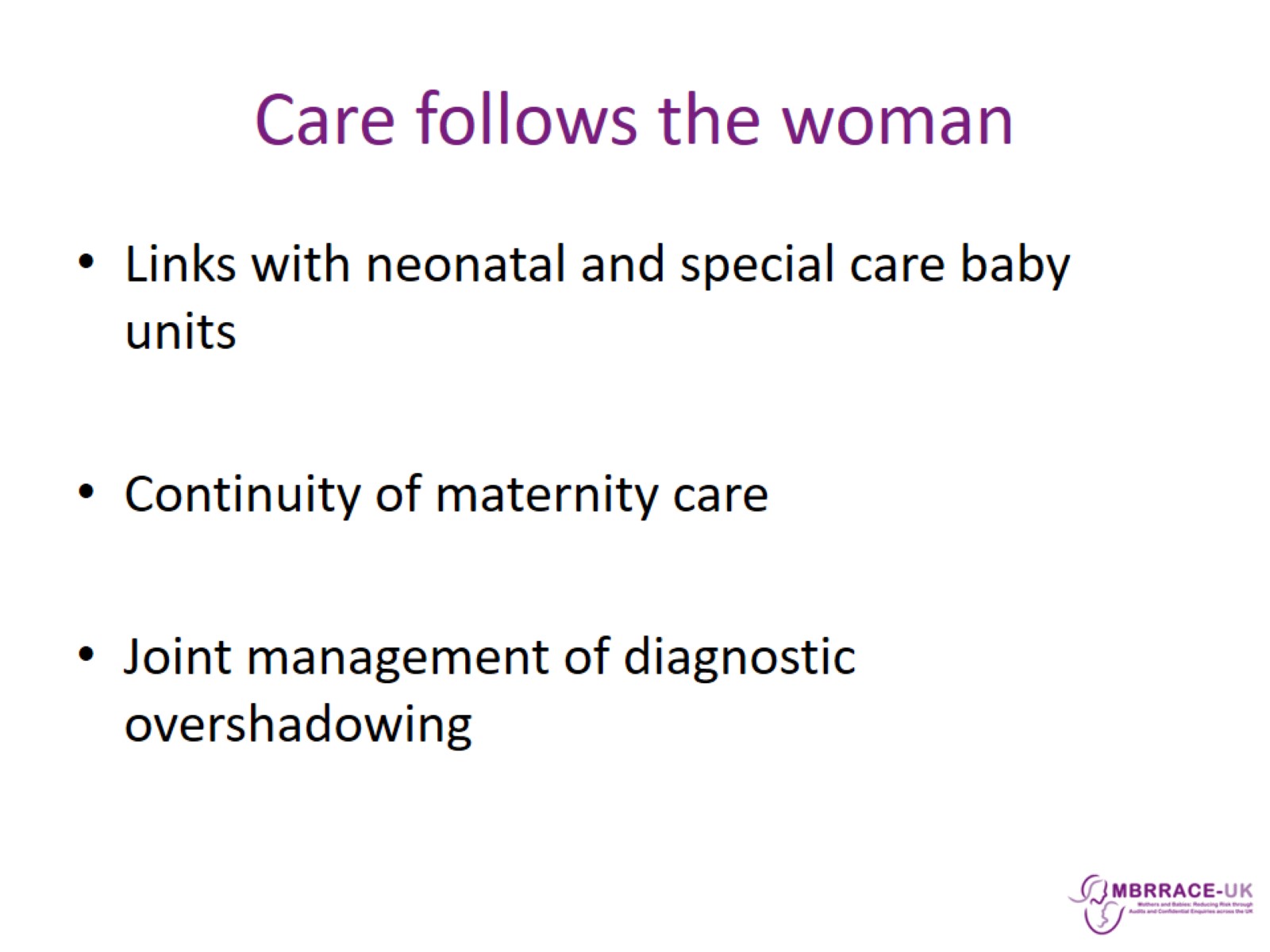 Care follows the woman
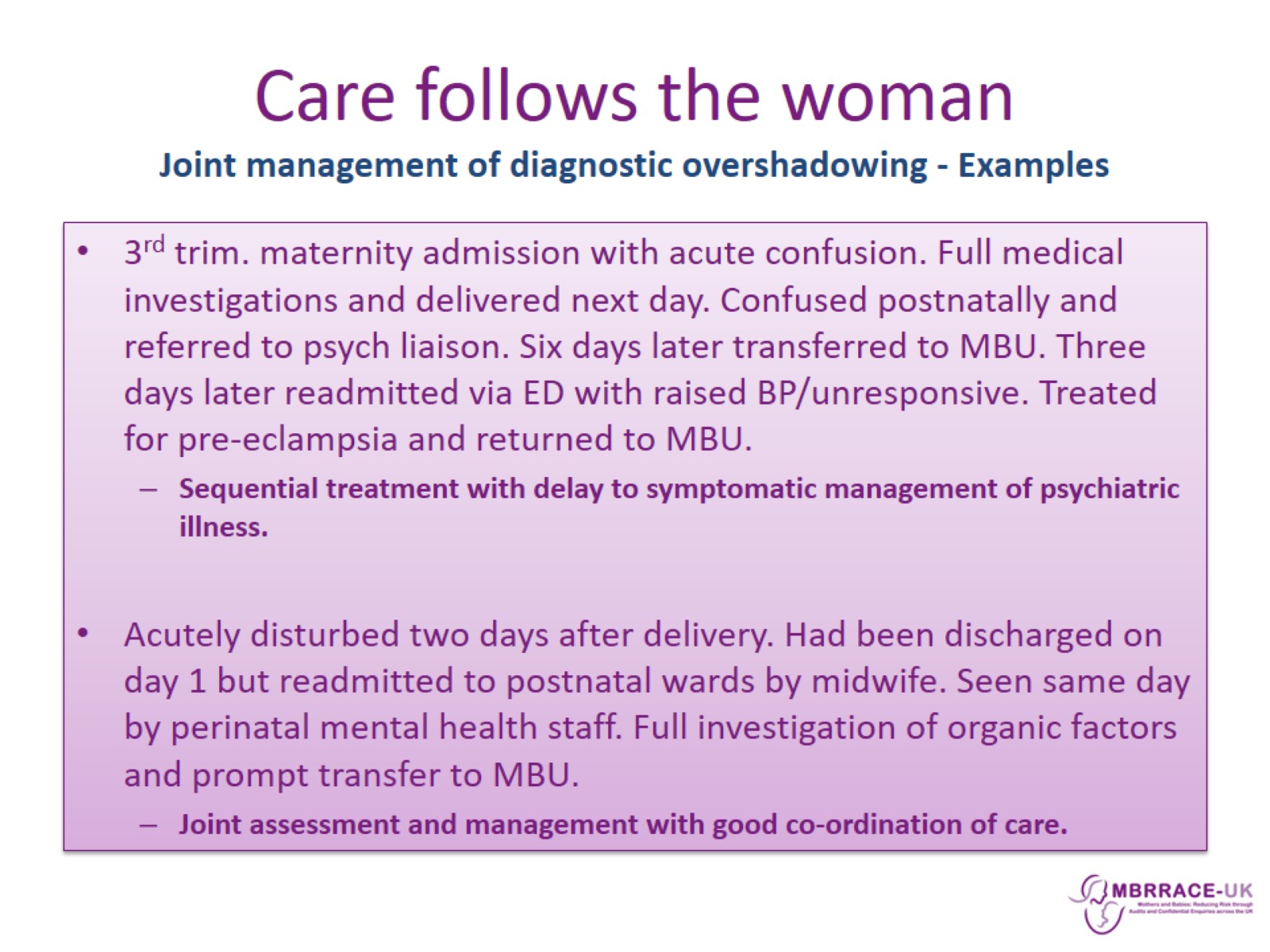 Care follows the womanJoint management of diagnostic overshadowing - Examples
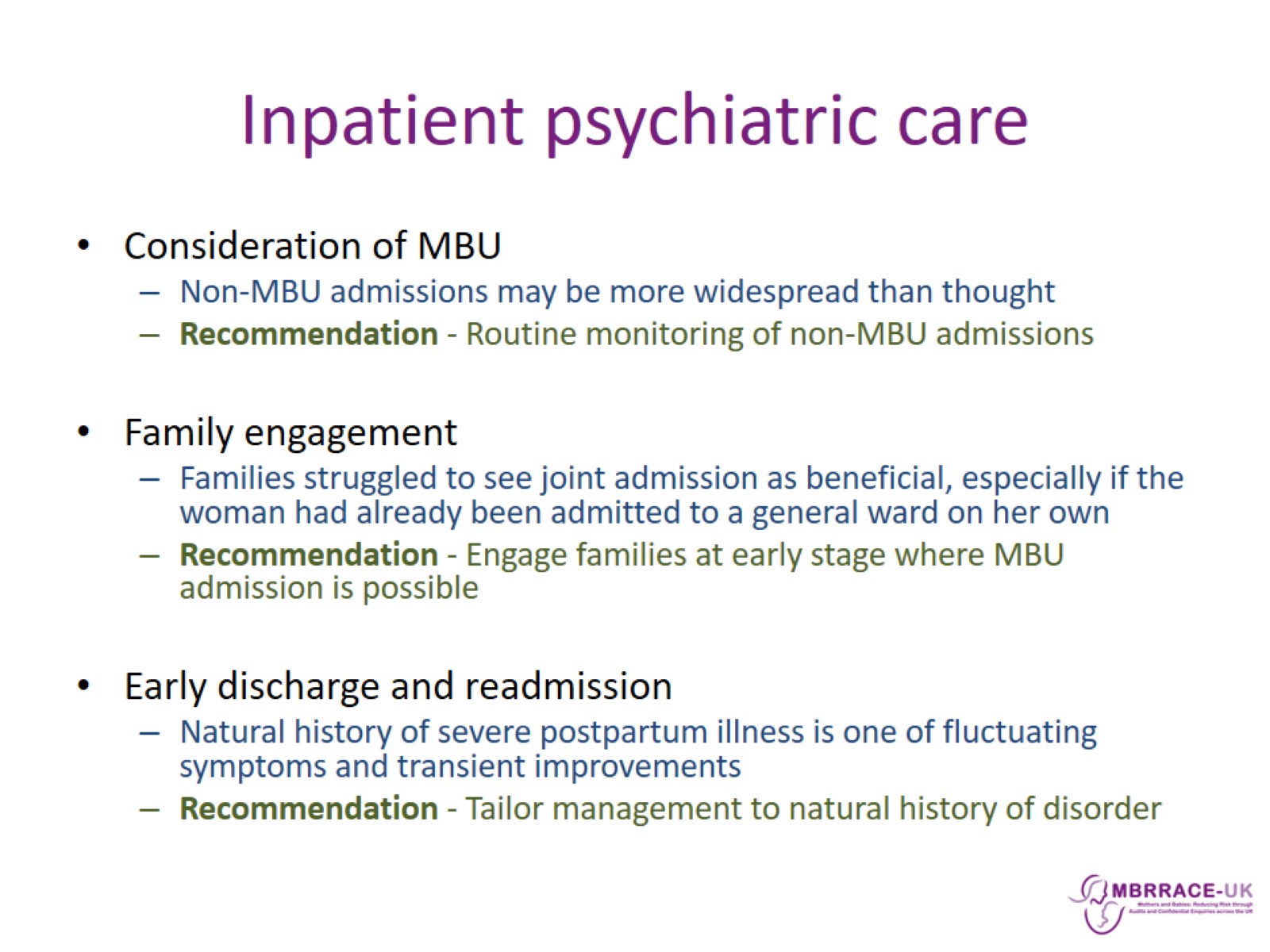 Inpatient psychiatric care
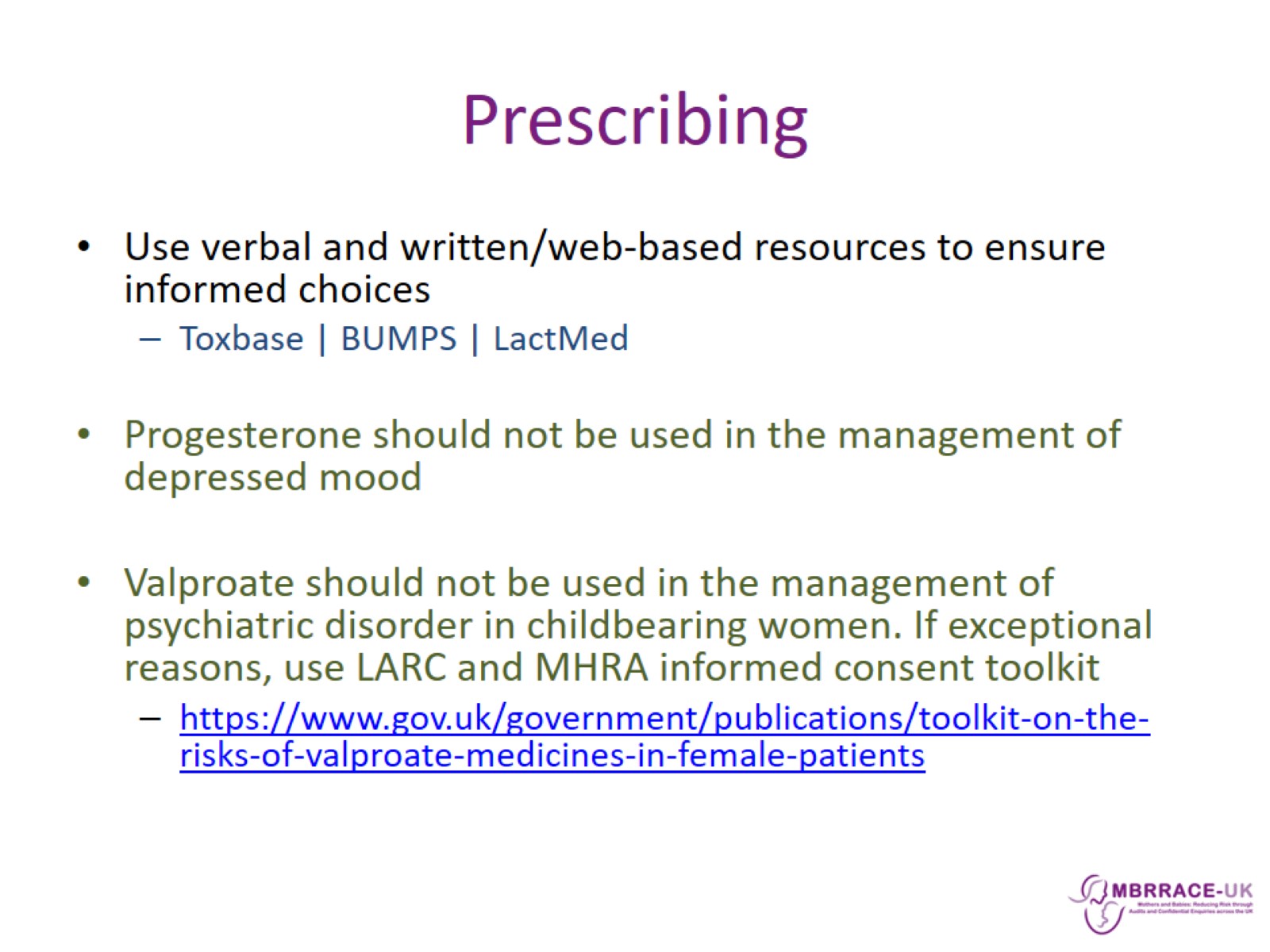 Prescribing
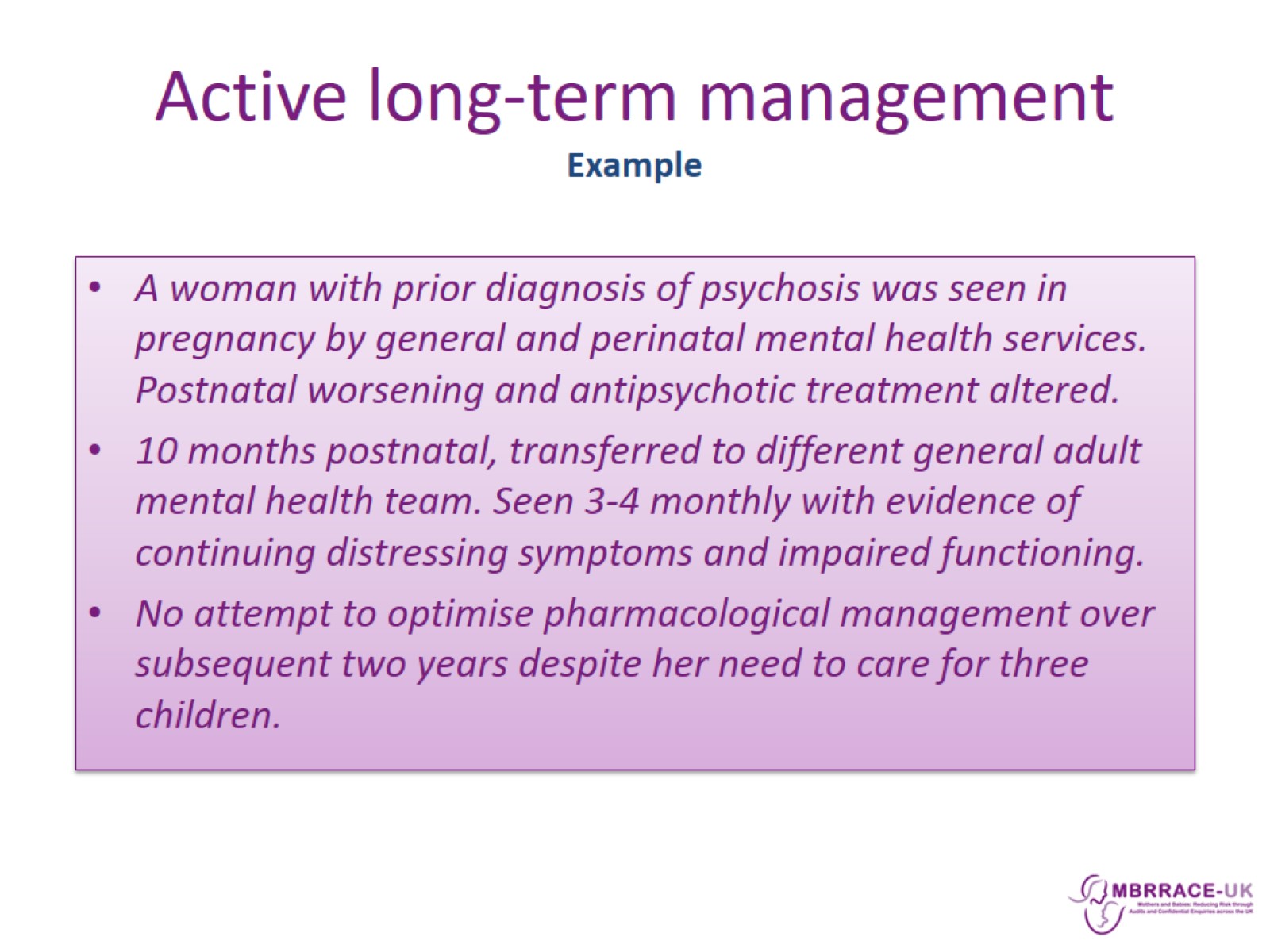 Active long-term managementExample
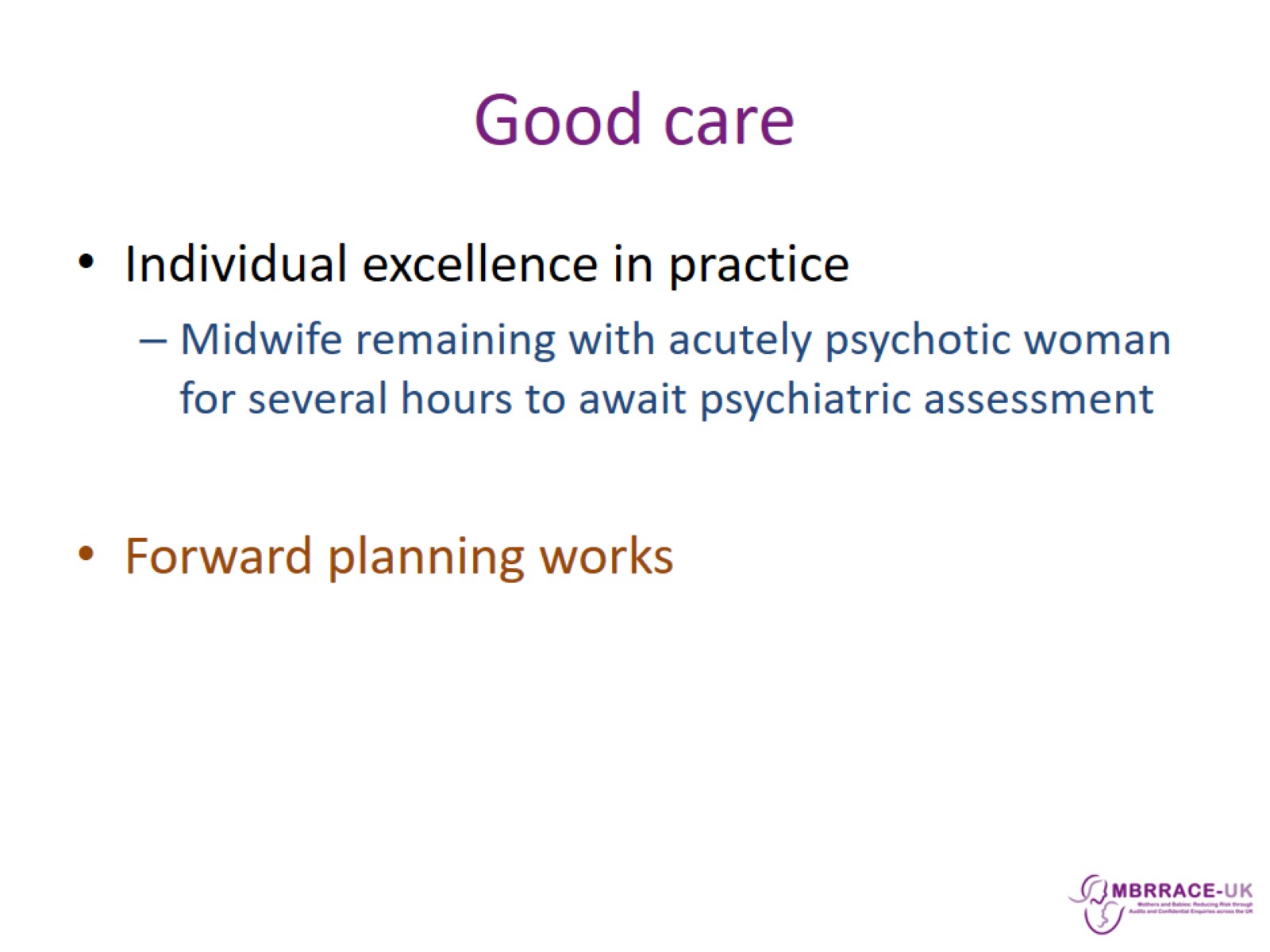 Good care
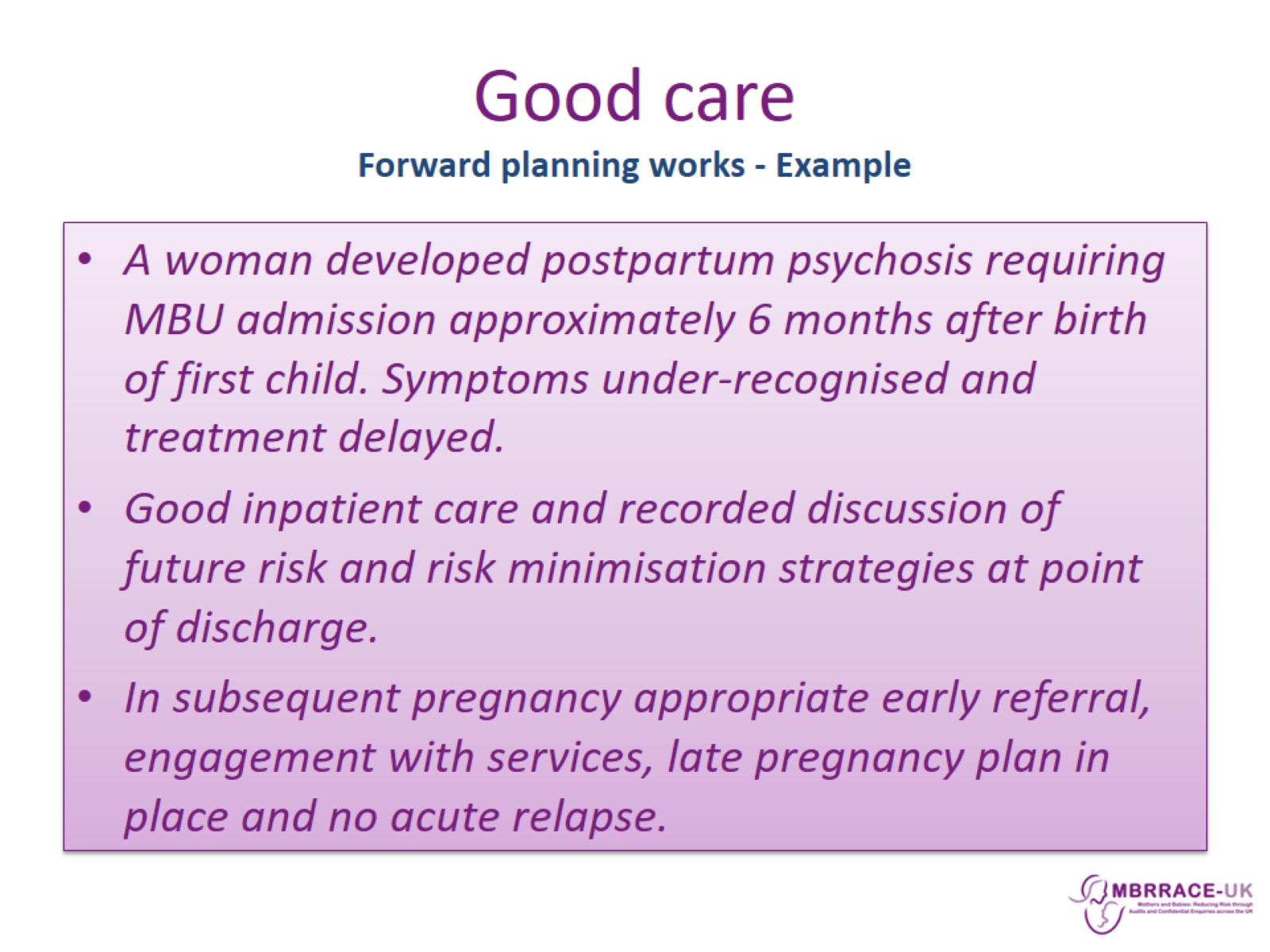 Good careForward planning works - Example
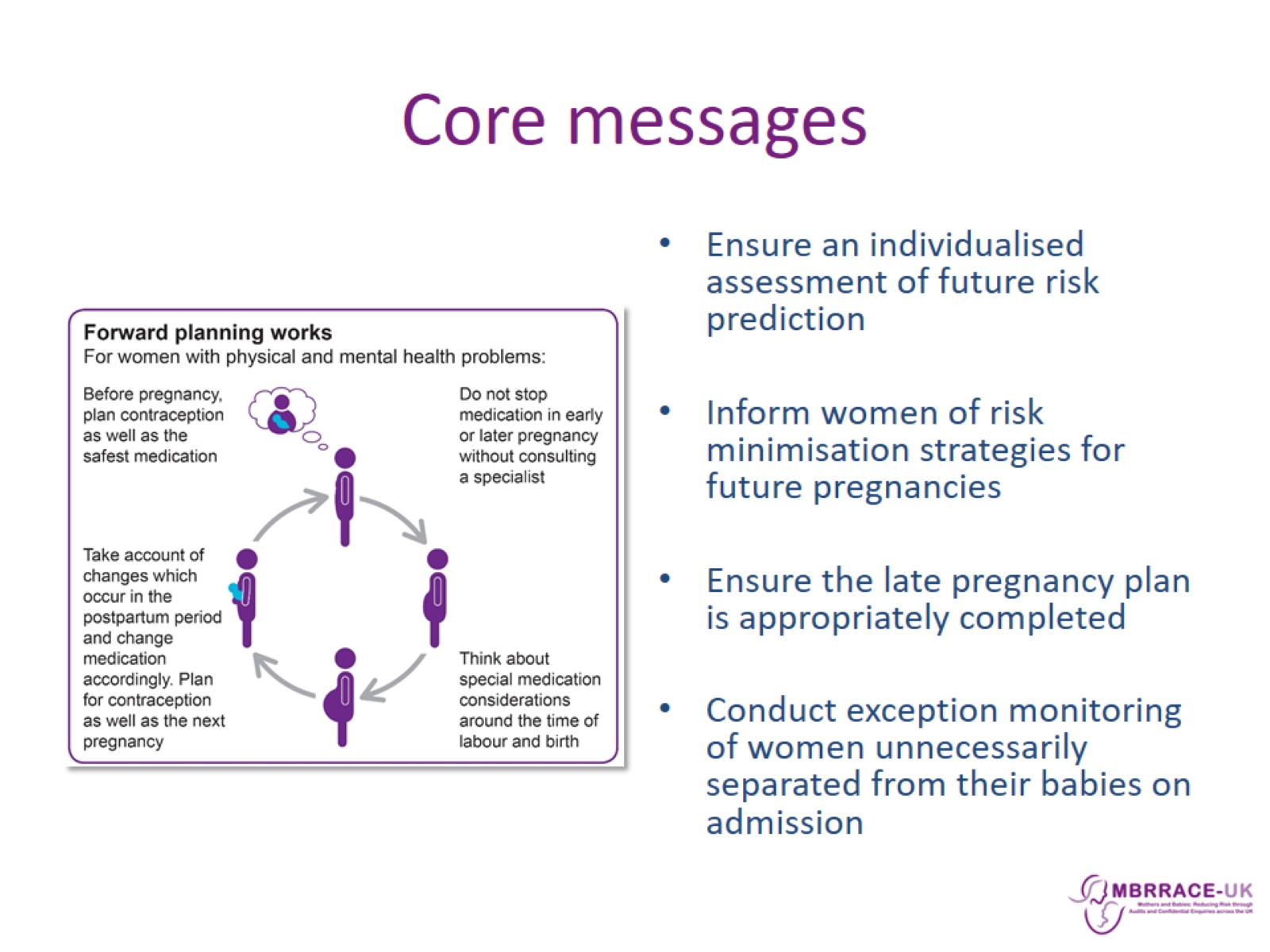 Core messages